Об объединении усилий для реагирования на вызовы и решения задач в области обеспечения ЯРБ
Департамент по ядерной и радиационной безопасности МЧС Республики Беларусь
Луговская О.М.
1
Вызовы и задачи в области регулирования Я и РБ:
Разработка  и установление требований ядерной и радиационной безопасности с учетом развития науки и техники
Проведение экспертизы безопасности в области использования ИИИ и атомной энергии (осуществление вероятностного и детерминистического анализа безопасности)
Экспертная поддержка надзорной деятельности
Экспертная поддержка в ходе аварийного реагирования
Управление знаниями в области ядерной и радиационной безопасности
Анализ влияния модификаций на безопасность, изучение вопросов, связанных со старением оборудования АЭС
Применение и совершенствование специализированного программного обеспечения (кодов) для анализа безопасности АЭС
2
Контекст
Беларусь реализует первую ядерную энергетическую программу и развивает регулирующую инфраструктуру ЯРБ
Госатомнадзор изучает передовой опыт и практики, участвует в:
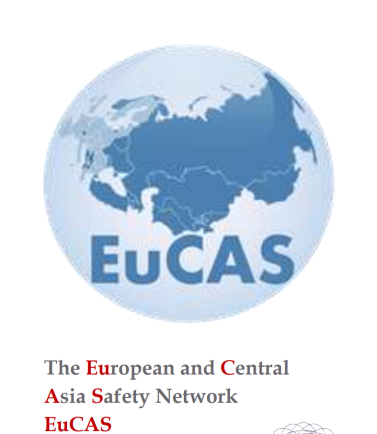 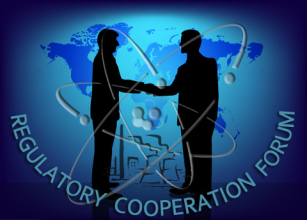 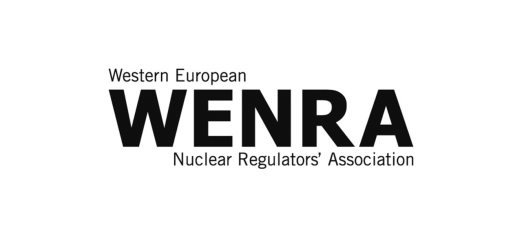 WWER FORUM
3
Тенденции
Выявление общих проблем в области ЯиРБ, создание платформ и площадок для проведения оперативных консультаций для решения сложных задач в рамка больших объединений регуляторов
Создание международных объединений регуляторов и их ОТП по территориальному и (или) языковому признаку
Формирование совместных проектов, программ, структур и институтов
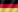 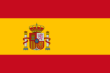 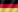 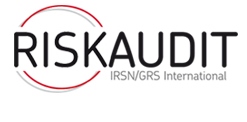 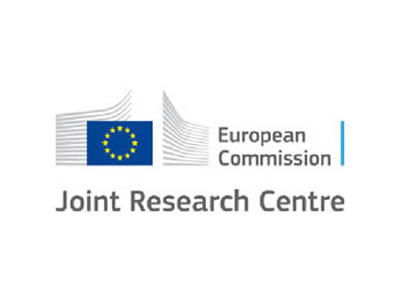 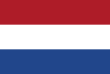 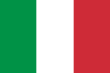 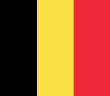 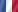 4
Предпосылки к объединению
Есть потребность интенсификации взаимодействия русскоязычных экспертов и технических специалистов
Есть схожие центры с техническими компетенциями
Отсутствуют языковые  проблемы в общении
Есть желание экспертов к совместной работе на постоянной, системной основе
Общее историческое наследие: технологии, стандарты, образовательные и методологические подходы
Нужен формат!
5
Спасибо за внимание!
6